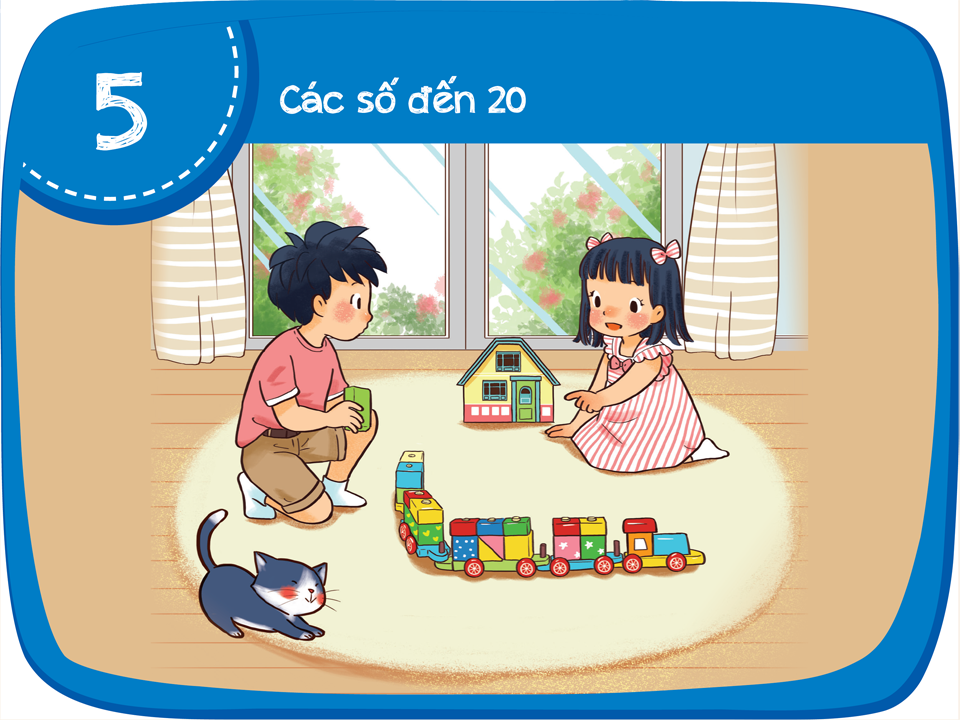 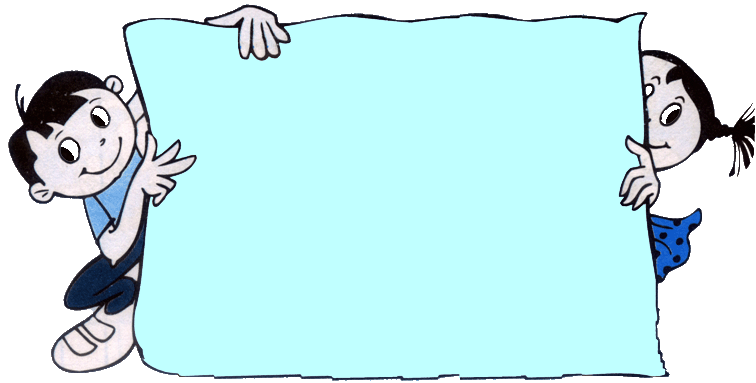 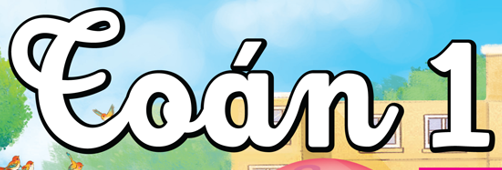 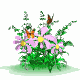 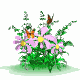 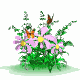 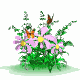 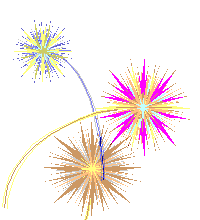 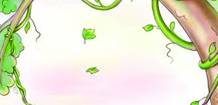 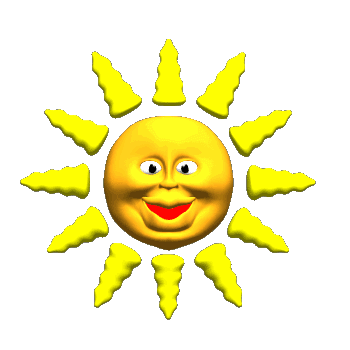 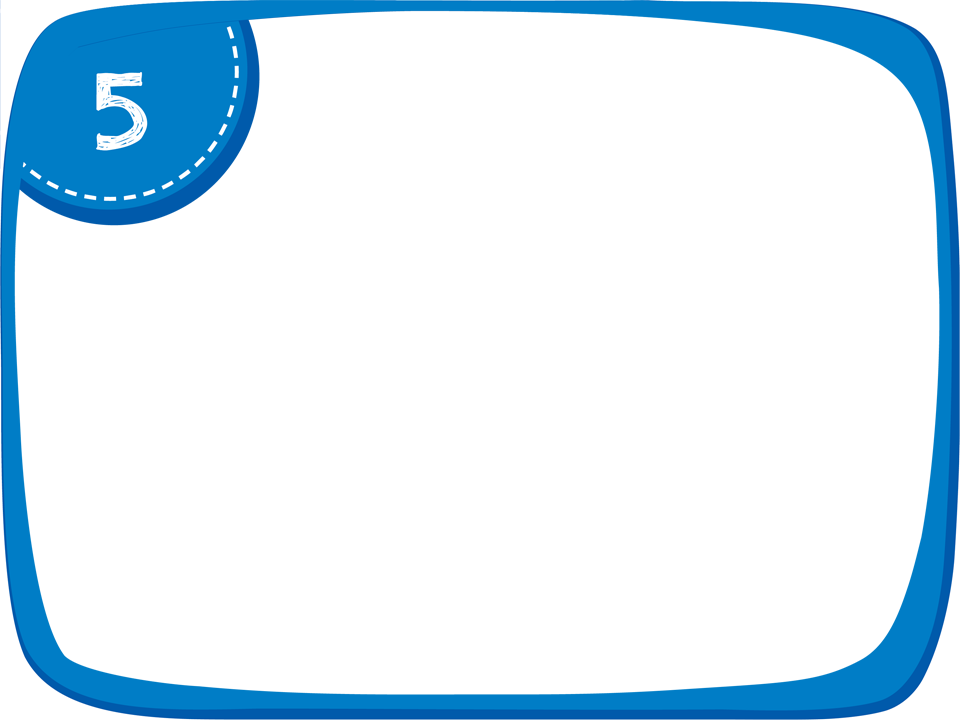 Chục và đơn vị
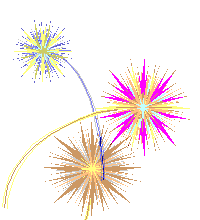 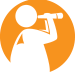 1 chục
và
1 chiếc bút đỏ
Tôi muốn mua
2 chiếc bút xanh
1 chục
và
Đủ rồi chị nhé
11 chiếc bút đỏ
và
12 chiếc bút xanh.
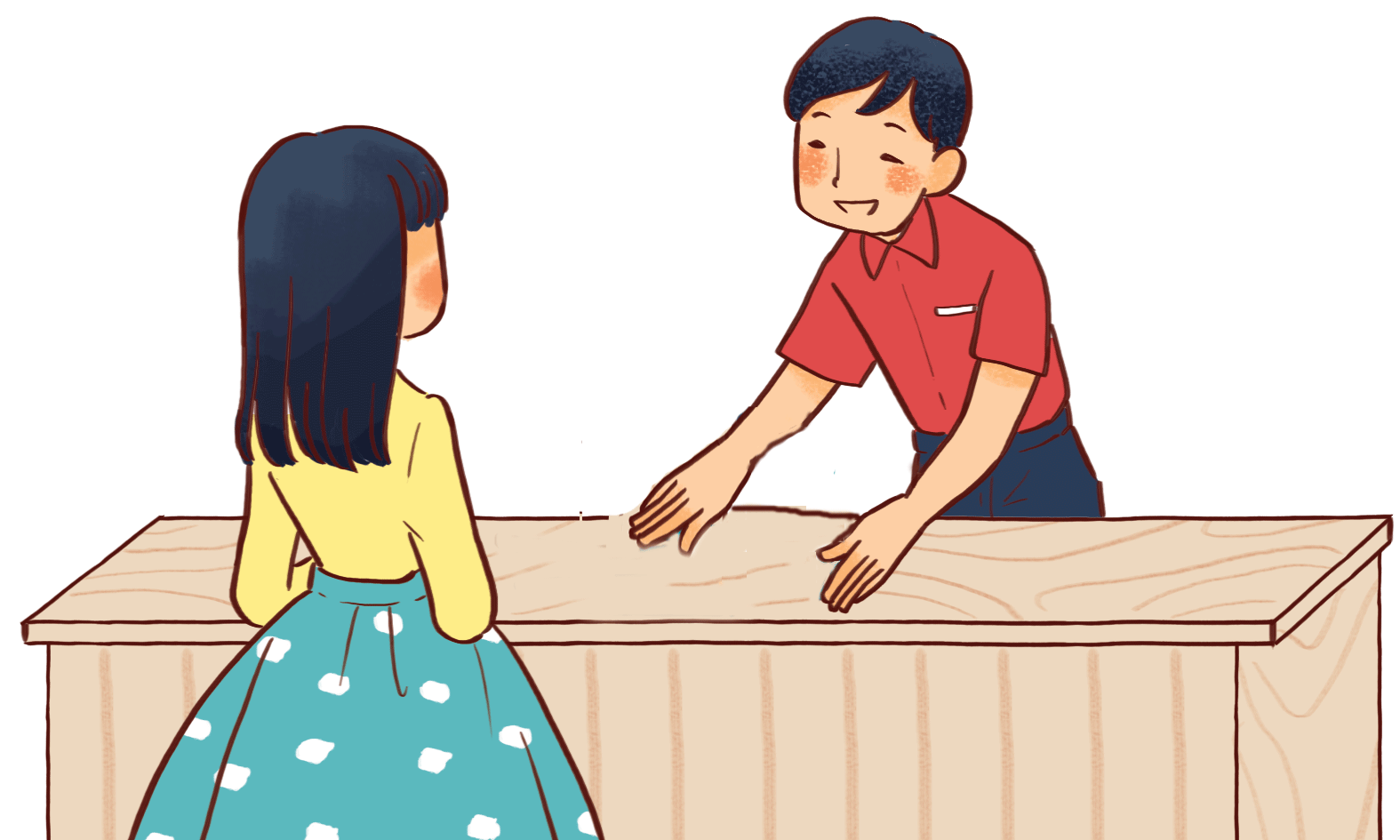 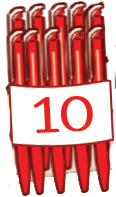 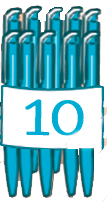 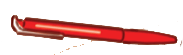 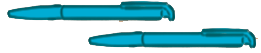 10 đơn vị là 1 chục
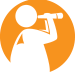 12 gồm
11 gồm
1 chục và
1 chục và
1 chục.
1 đơn vị.
2 đơn vị.
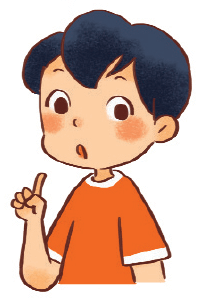 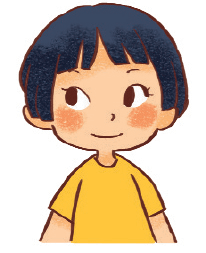 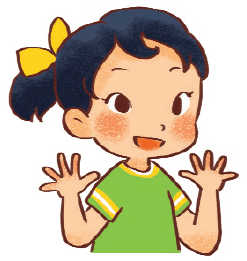 10
11
12
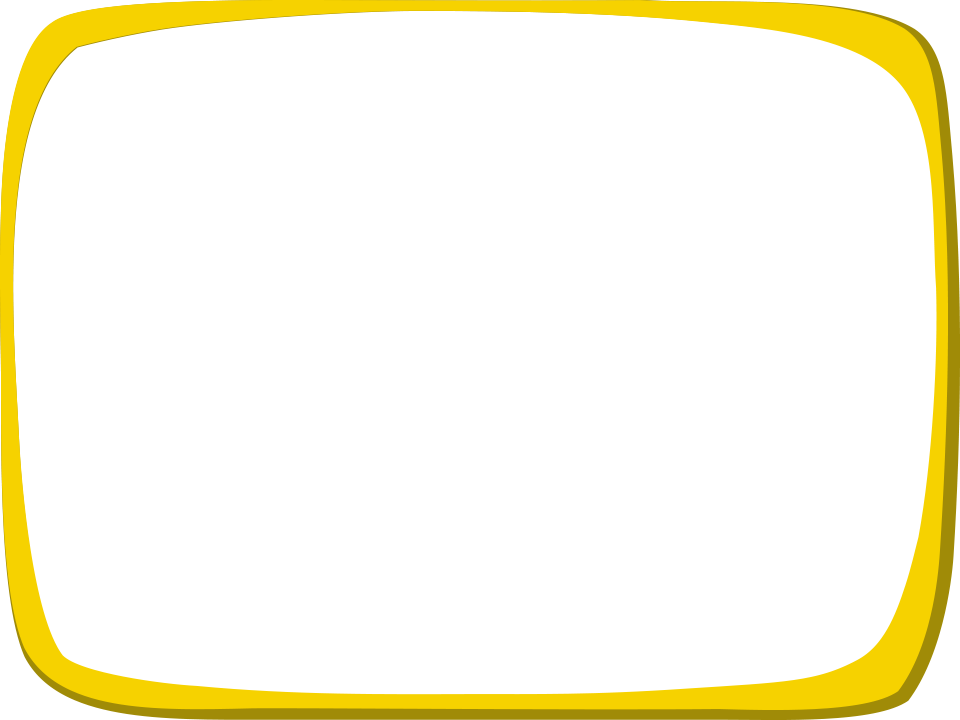 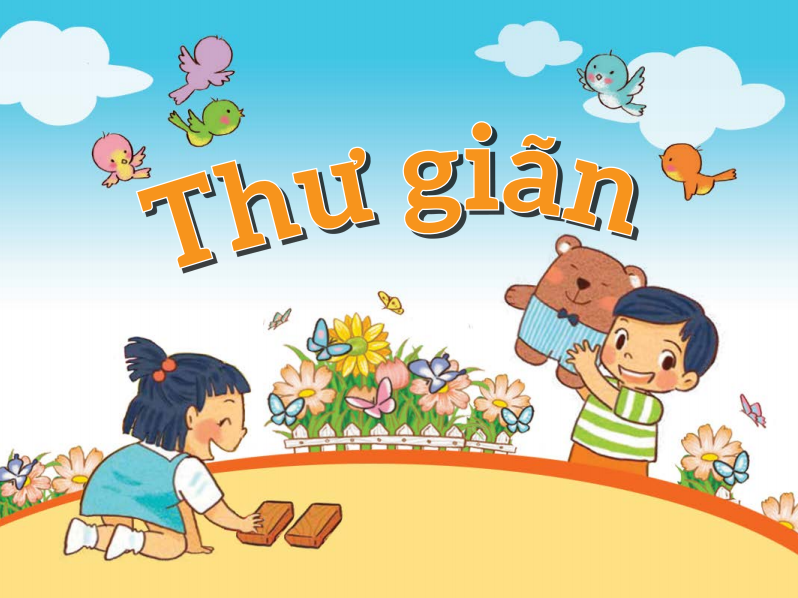 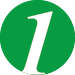 Nêu số.
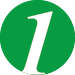 Nêu số.
1 chục
3
13
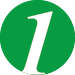 Nêu số.
13
14
15
16
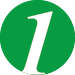 Nêu số.
17
18
19
20
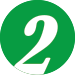 Nêu số.
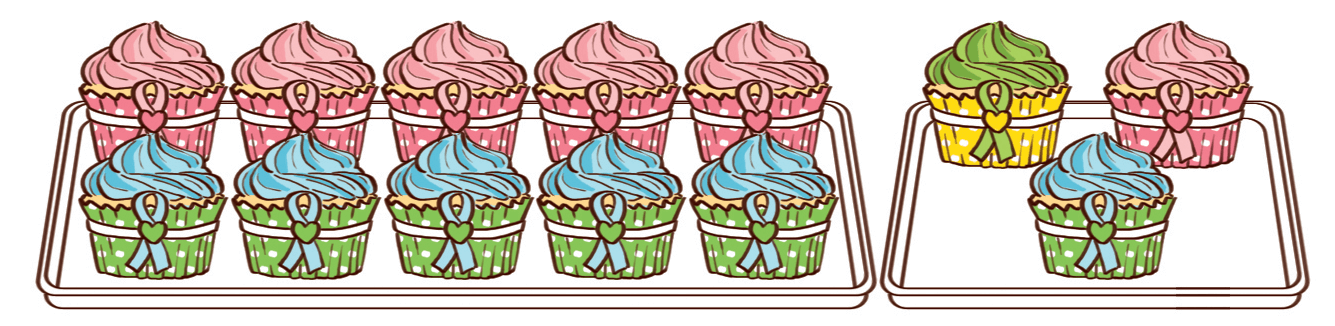 13
là
và
1 chục
3 đơn vị
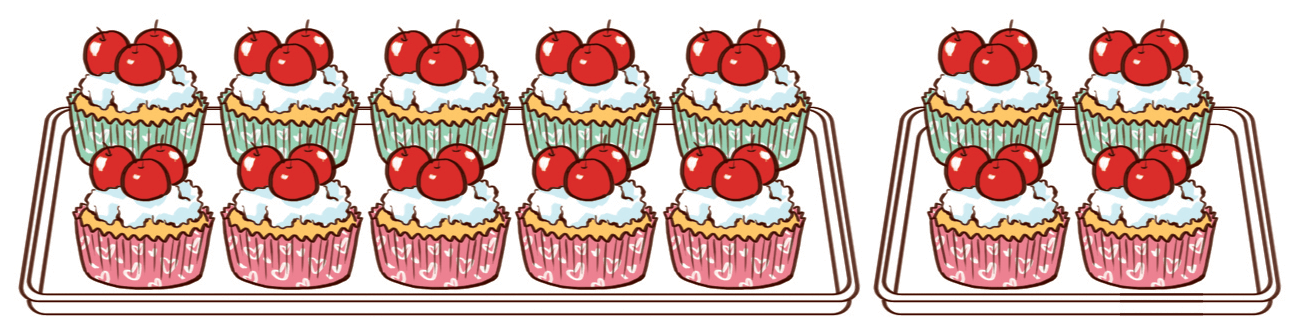 ?
và
là
1 chục
4 đơn vị
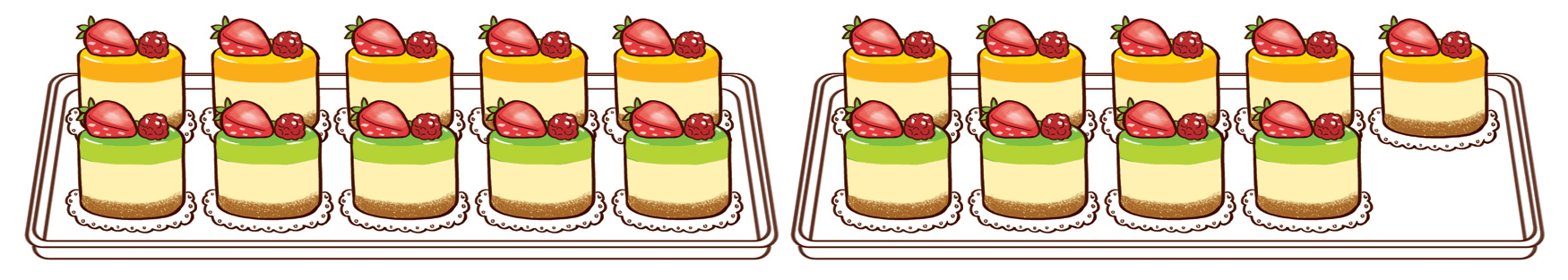 ?
là
và
1 chục
9 đơn vị
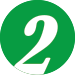 Nêu số.
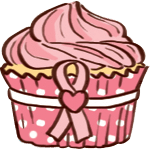 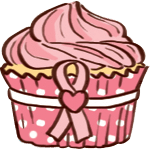 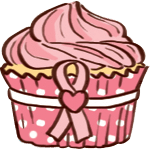 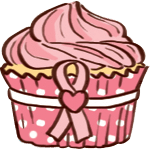 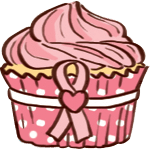 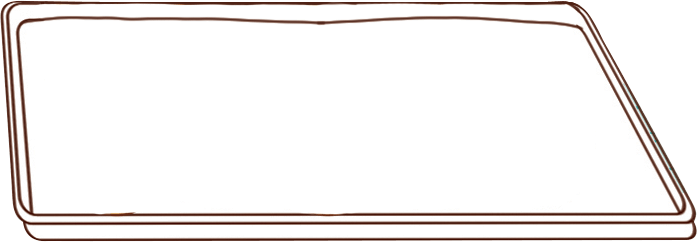 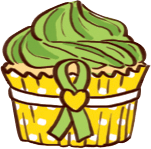 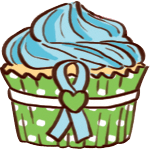 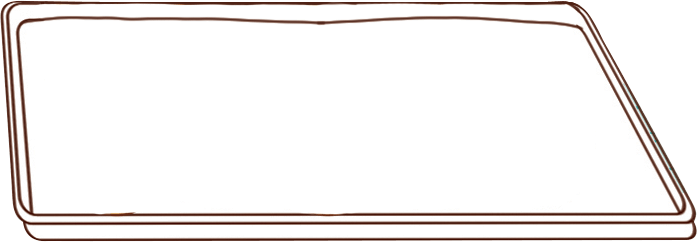 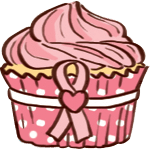 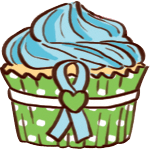 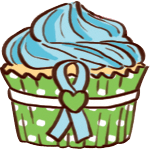 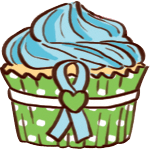 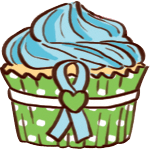 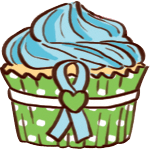 13
là
và
1 chục
3 đơn vị
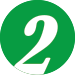 Nêu số.
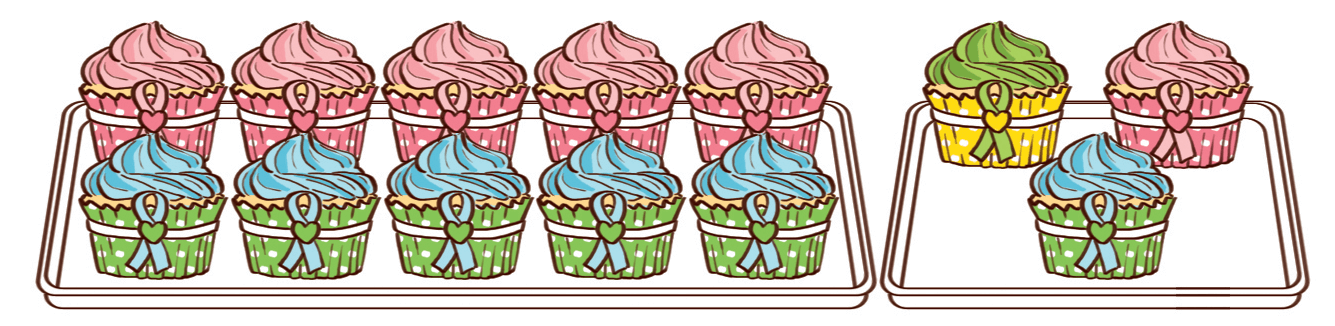 13
là
và
1 chục
3 đơn vị
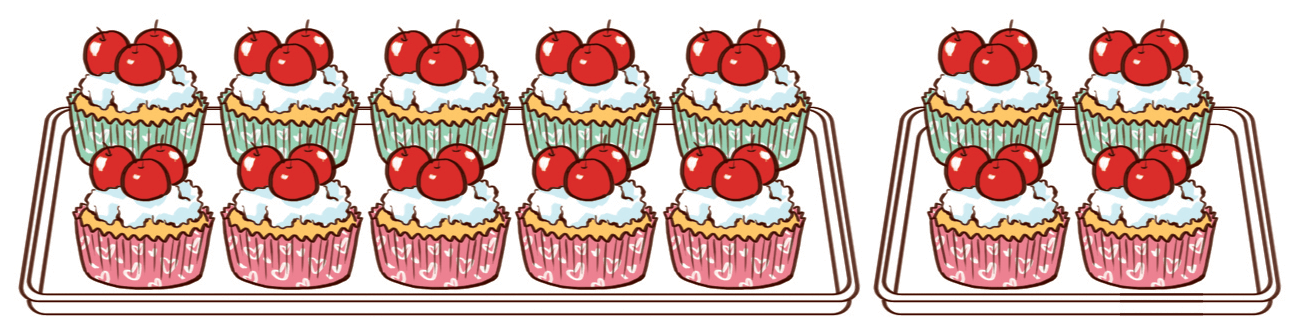 ?
và
là
14
1 chục
4 đơn vị
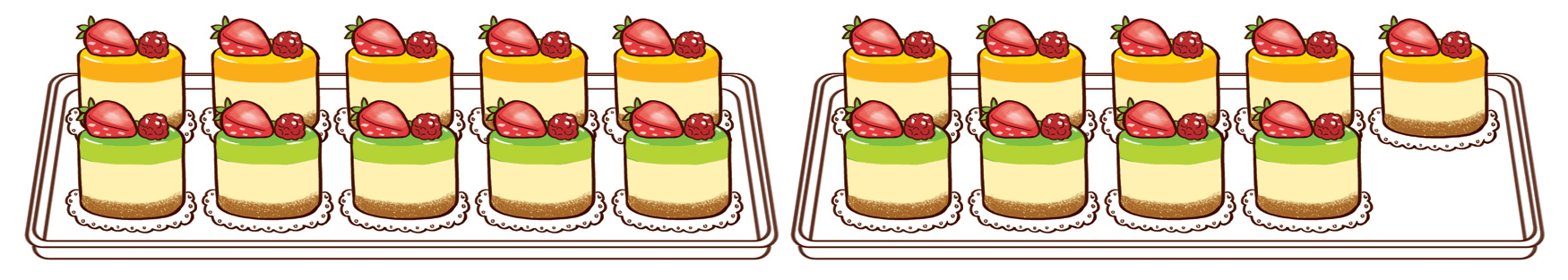 ?
là
19
và
1 chục
9 đơn vị
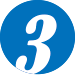 Đọc đầy đủ mỗi câu sau.
?
1
6
?
Mười sáu gồm           chục và           đơn vị.
?
1
?
9
Mười chín gồm          chục và           đơn vị.
?
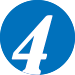 Đếm theo chục và đơn vị rồi trả lời câu hỏi.
Có bao nhiêu quả trứng?
Có bao nhiêu quả cam?
và
1 chục quả
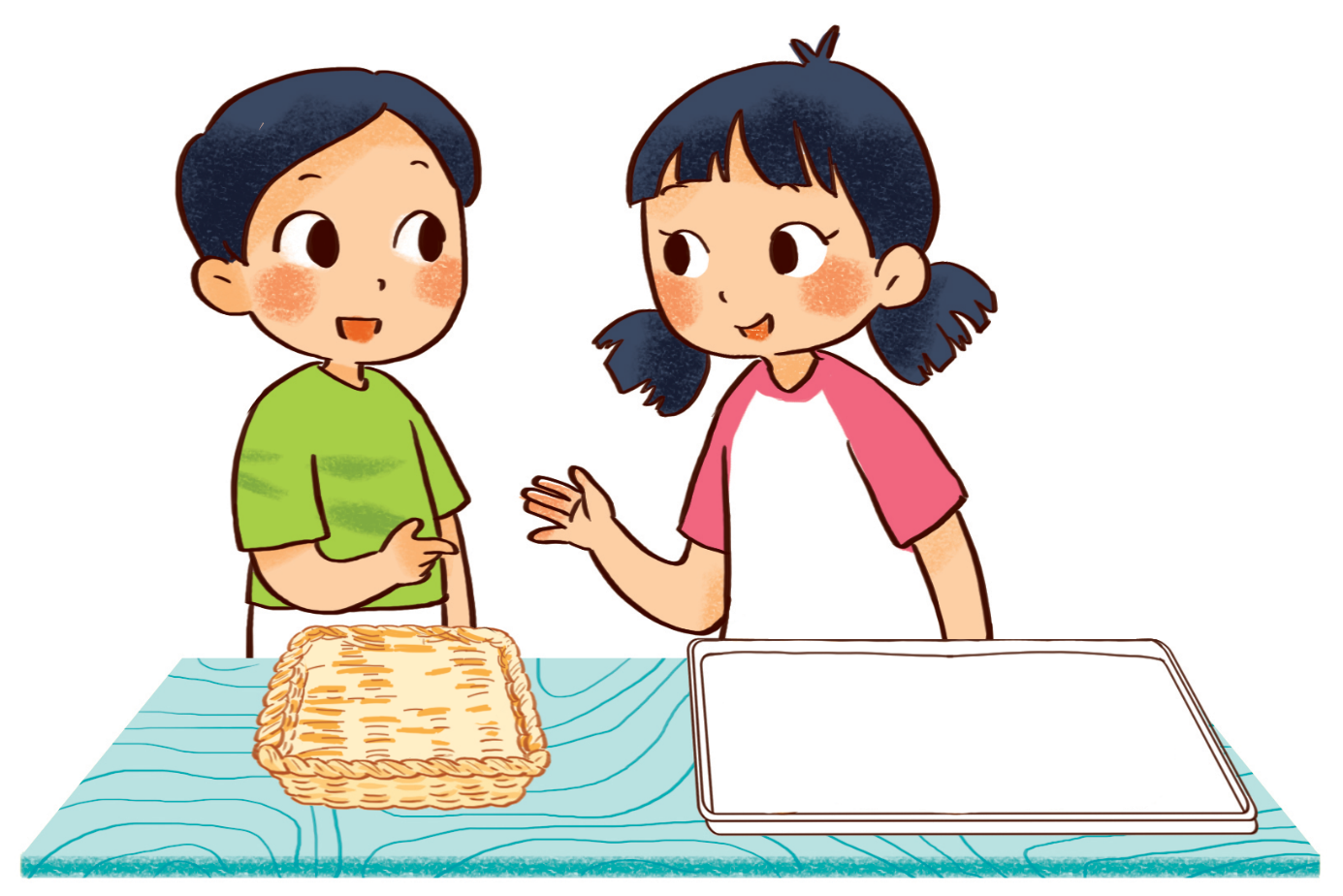 3 quả
là 13 quả.
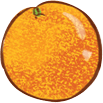 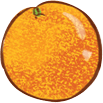 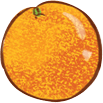 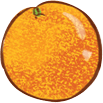 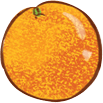 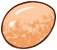 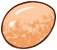 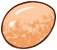 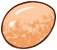 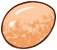 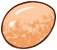 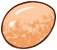 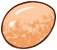 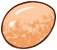 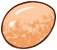 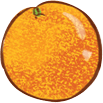 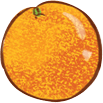 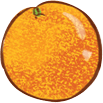 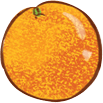 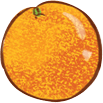 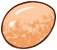 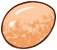 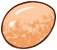 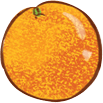 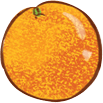 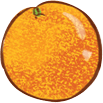 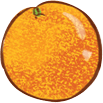 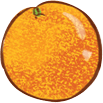 Có 13 quả trứng.
Có 15 quả cam.